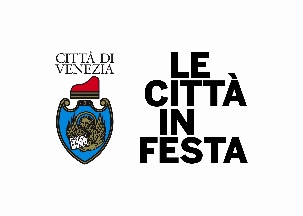 Settimane estive con BarchettaBlu LUGLIO - SETTEMBRE 2024

I sottoscritti

nome genitore………............................…….……data di nascita………........…… luogo di nascita …..……………………….. 

cell…………………………  e-mail……………………………………….… codice fiscale …………………………………………

nome genitore………............................…….……data di nascita………....... …… luogo di nascita…..……………………….... 

cell…………………………  e-mail……………………………………….… codice fiscale …………………………………………

personale convenzionato Ca’ Foscari            SI'         NO

genitori di ………………………………………… nato/a il …………………..…… a …………………………...…………………..

codice fiscale …………………………………………………………………………………………………………………………….

residente e/o domiciliato/a a …………………………………………………………………………………………………………...

eventuale strumento suonato …………………………..   possibilità di portare una chitarra  SI                   NO  

eventuali intolleranze o allergie ………………………………………………………………………………………………………

eventuali esigenze e/o difficoltà (es. sostegno scolastico) …………………………………………………….………….............

inviare eventuale documentazione prima dell’iscrizione.


chiedono di iscrivere il/la proprio/a figlio/a alle attività estive 2024 organizzate da BarchettaBlu:
Prima di versare la quota è necessario avere conferma dalla segreteria della disponibilità
la quota va versata mediante bonifico bancario sul conto corrente intestato a Associazione BarchettaBlu  
IBAN IT 20 X 05034 02196 000000009382 SWIFT BAPPIT21732
causale del versamento: nome e cognome del bambino, iscrizione dal/a
la quota non potrà essere rimborsata in nessun caso

Autorizzo mia/o figlia/o a partecipare a eventuali uscite previste durante le attività;
Autorizzo le seguenti persone al ritiro del bambino al termine delle attività:
Note……………………………………………………………………………………………………………………………………………………………………………………………………………………………………………………………………………………………………………………………………………………………………………………………………………….....
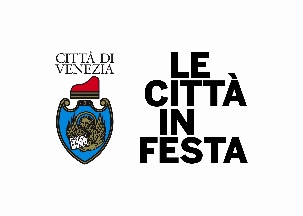 In particolare in qualità di genitori esercenti la potestà genitoriale, di …………………………………………………….
-si impegnano a comunicare ogni variazione a quanto dichiarato ricompilando questo modulo;
-dichiarano di aver preso visione dell’informativa sulla tutela della privacy dei minori, in materia  di trattamento dei dati personali ed esprimono la loro autorizzazione al trattamento dei dati  secondo tale normativa (GDPR Codice in materia di protezione dei dati personali -  REGOLAMENTO UE 2016/679)
-autorizzano l’effettuazione e l’utilizzo di fotografie, video, altri materiali audiovisivi o espressivi anche contenenti l’immagine dei minori, il nome e la voce, disegni o produzioni realizzate  durante la partecipazione alle attività educative, didattiche, ludiche per scopi didattici,  documentativi, divulgativi, non commerciali, nonché per l’archiviazione e il trattamento dei dati  sensibili del minore;
-autorizzano la realizzazione di album cartacei e/o digitali con foto/video dei bambini e  consegnate anche tramite memorie USB, CD, DVD od altri supporti agli altri genitori dei  partecipanti alle attività;
-autorizzano l’utilizzo dell’indirizzo della posta elettronica indicato nel modulo di iscrizione per  eventuali comunicazioni e newsletter inerenti le attività di BarchettaBlu:
-dichiarano di esonerare BarchettaBlu e suoi collaboratori da ogni possibile responsabilità  civile diretta e/o indiretta inerente a un uso scorretto del materiale da parte di terzi;
-dichiarano di aver preso visione e di attenersi allo statuto ai sensi dell'art. 8 ed alle deliberazioni degli organi sociali;
-dichiarano infine di essere a conoscenza, sottoscrivere e accettare l’informativa e le finalità del  trattamento e della protezione dei dati personali che fanno riferimento al Regolamento UE 20016/679  (GDPR) sono visionabili sul sito www.barchettablu.it
Riferimenti normativi
REGOLAMENTO (UE) 2016/679 DEL PARLAMENTO EUROPEO E DEL CONSIGLIO del 27 aprile 2016 relativo alla
protezione delle persone fisiche con riguardo al trattamento dei dati personali, nonché alla libera circolazione di tali dati e che  abroga la direttiva 95/46/CE (regolamento generale sulla protezione dei dati) Art. 961.633/1941 - (Protezione del diritto d’autore  e di altri diritti connessi al suo esercizio): “Il ritratto di una persona non può essere esposto, riprodotto o messo in commercio  senza il consenso di questa […] o del tutore legale”. Art 10 c.c. (Abuso dell’immagine altrui) - “Qualora l’immagine di una  persona o dei genitori, del coniuge o dei figli sia stata esposta o pubblicata fuori dei casi in cui l’esposizione e la pubblicazione è  dalla legge consentita, ovvero con pregiudizio al decoro o alla reputazione della persona stessa o dei detti congiunti, l‘autorità  giudiziaria, su richiesta dell’interessato, può disporre che cessi l‘abuso, salvo il risarcimento dei danni”. Art.23 D.Lgs. 196/03 -  (Consenso) - “Il trattamento dei dati personali da parte di privati o di enti pubblici economici è ammesso solo con il consenso  espresso dell‘interessato. Il consenso è validamente prestato solo se è espresso liberamente e specificatamente in riferimento  ad un trattamento chiaramente individuato e se è documentato per iscritto. Il consenso è manifestato in forma scritta quando il  trattamento riguarda dati sensibili. I dati personali del minore saranno comunque salvaguardati secondo le indicazioni di Legge”.
 
 do il consenso
Venezia ………………………  *Firma genitore……………………………………….    *Firma genitore…………………………
*Nel caso risulti impossibile acquisire il consenso scritto di entrambi i genitori, colui il quale appone la propria firma in qualità di esercente la responsabilità genitoriale, consapevole delle conseguenze amministrative e penali per chi rilasci dichiarazioni non corrispondenti a verità ai sensi del DPR 445/2000, dichiara di aver effettuato la scelta/richiesta in osservanza delle disposizioni sulla responsabilità genitoriale di cui agli artt. 316, 337 ter e 337 quater del codice civile, che richiedono il consenso di entrambi i genitori
L’ISCRIZIONE SI RITIENE CONFERMATA SOLO A RICEVIMENTO DA PARTE DELLA SEGRETERIA (info@barchettablu.it) DEL PRESENTE MODULO INSIEME ALLA COPIA DELLA CONTABILE BANCARIA ENTRO 24 ORE DAL RICEVIMENTO DEL PRESENTE MODULO
Spett.Le
Associazione BarchettaBlu ETS
San Polo 2988
30125 Venezia

OGGETTO: RICHIESTA DI ADESIONE ALL’ASSOCIAZIONE


Il/La sottoscritto/a ___________________________________________________(nome e cognome), 
nato/a a ___________________________________________________ il _____________________, 
residente in _______________________, via _________________________________ n°_________, 
domiciliato/a in __________________________, via _____________________________ n° _______, 
telefono ___________________, e-mail _________________________________________________

con la presente chiede di essere ammesso/a quale socio/a dell’Associazione BarchettaBu ETS,
condividendone le finalità istituzionali.

Il/La sottoscritto/a dichiara di accettare lo Statuto della associazione e si impegna al versamento della
quota associativa annuale.

Venezia, ______________                                                       Firma  ________________________

Con la presente dichiaro di aver ricevuto l’informativa sui diritti connessi al trattamento dei miei dati personali da parte dell’associazione, trattamento finalizzato alla gestione del rapporto associativo e all’adempimento di ogni obbligo di legge. Presto pertanto il consenso al trattamento dei miei dati per le finalità sopra descritte ai sensi della legge sulla privacy.

Firma _________________________

Individuo come sistema di comunicazione la seguente e- mail _________________________________

Autorizzo la comunicazione dei miei dati anagrafici ad Enti ai quali l’associazione è affiliata
       SI'            NO

Firma _________________________

L’instaurazione del rapporto associativo si perfezione all’atto di delibera di accettazione della richiesta
di adesione da parte dell’organo individuato competente dallo statuto. L’eventuale rilascio della tessera
o il pagamento della quota associativa non devono pertanto ritenersi sufficienti.
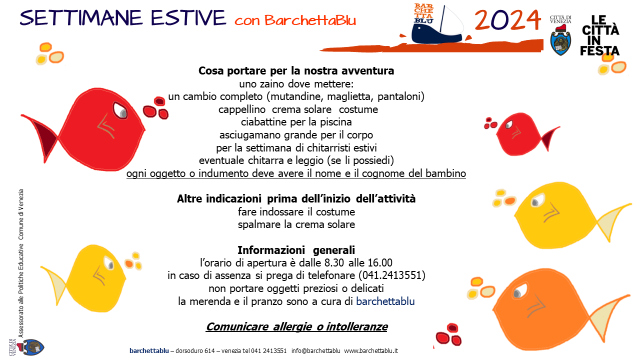 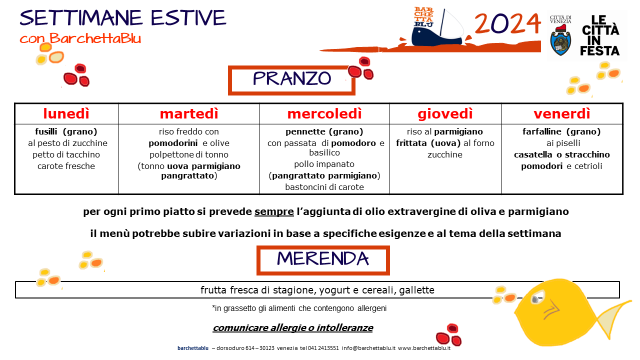